Rheumatic Fever AND RHD
Dr.Abdulelah  Mobeirek(FRCPc)
Rheumatic Fever
Follows group A beta hemolytic streptococcal throat infection
It represents a delayed immune response to infection with manifestations appearing after a period of 2-4 weeks
Age 5-15 yrs
A multisystem disease
Major effect on health is due to damage to heart valvves
Rheumatic Fever
A disease of poverty and low socioeconomic status 
Rare in wealthy countries, due to improved living conditions, less overcrowding, and better hygiene with reduction in transmission of GABHS
Incidence:  In Cambodia 2.2/1000 children, Mozambique 2.3/1000, India 0.75/1000
Global Burden of RHD
Total cases with RHD:20 Millions
CHF: 3 Million
Valve surgery required in 1 Million
Annual incidence of RF: 0.5 Million, nearly half develop carditis
Estimated deaths from RHD: 230,000/YR
Imposes a substantial burden on health care systems with limited budgets
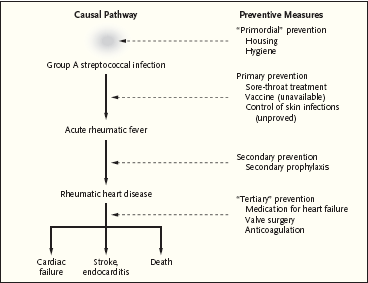 Pathologic Lesions
Ashcoff nodules:

Fibrinoid degeneration of connective tissue, inflammatory cells
Aschoff body in a patient with acute rheumatic carditis
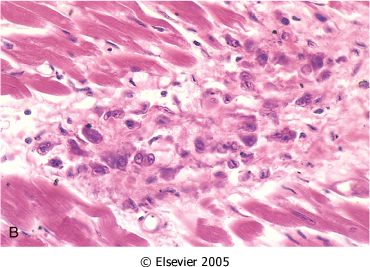 Clinical Features
Onset of acute rheumatic fever is typically characterized by an acute febrile illness 2 to 4 weeks after an episode of pharyngitis. 

Diagnosis is primarily clinical and is based on a constellation of signs and symptoms, which were initially established as the Jones criteria
Modified Jones Criteria
Major manifestations
Carditis
Polyarthritis
Chorea
Erythema marginatum
Subcutaneous nodules
Modified Jones Criteria
Minor manifestations
Fever 
Arthralgias
Previous H/O RF OR RHD
 ↑CRP or ESR
Prolonged PR interval on ECG
Modified Jones Criteria
Evidence of antecedent GABHS 

Positive throat culture or rapid antigen test positive for GABHS
↑ ASO Titer
Arthritis
Most common feature: present in 80%
Earliest manifestation of ARF
Major joints: The knees and ankles, shoulders, elbows
 “Migrating”, “Fleeting” polyarthritis
Duration short < 1 week
Responds well to Salicylates
Does not progress to chronic disease
Sydenham Chorea
13
Occur in 5-10% of cases
Abrupt Purposeless involuantry movements of muscles of face, neck, trunk, and limbs. 
May appear even 6 months after the attack of rheumatic fever
Clinically manifest as-clumsiness, deterioration of handwriting,emotional lability or grimacing of face
Subcutaneous Nodules
Occur in 10%
Usually 0.5 – 2 cm long
Firm non-tender
Occur over extensor surfaces of joints, on bony prominences, tendons, spine
Short lived: last for few days
Associated with severe carditis
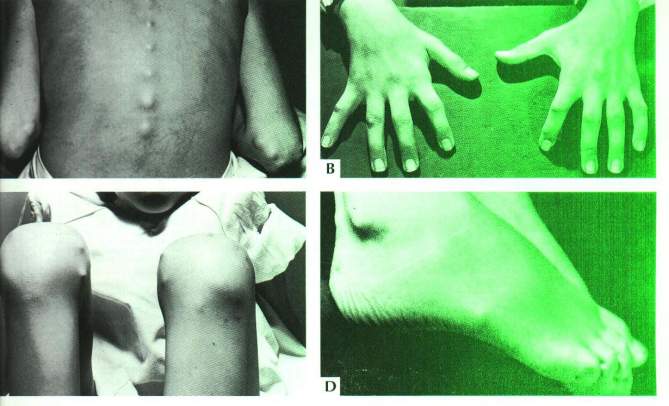 Subcutaneous nodules
Erythema Marginatum
Present in 5%
Reddish border, pale center, round or irregular serpiginous borders, non-pruritic, transient rash
Occurs on trunk, abdomen or proximal limbs
Associated with carditis
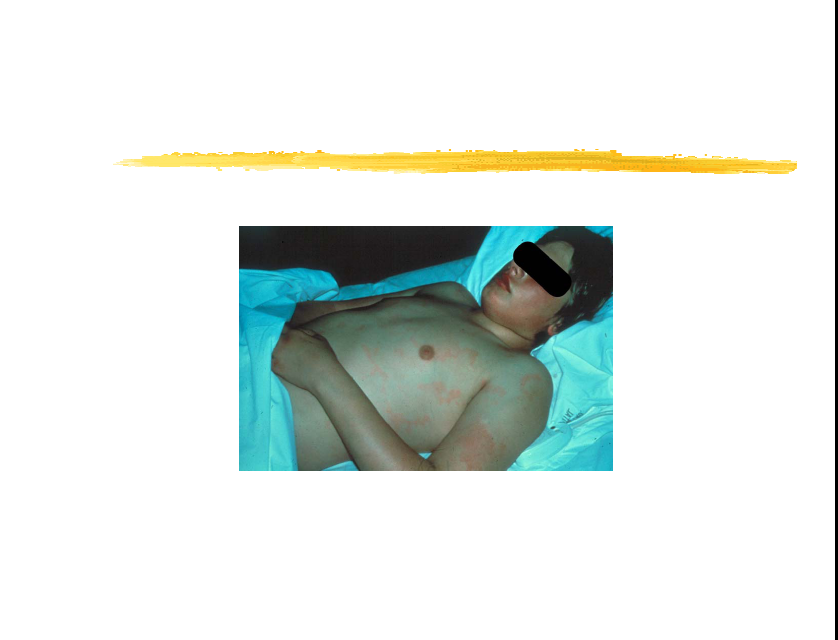 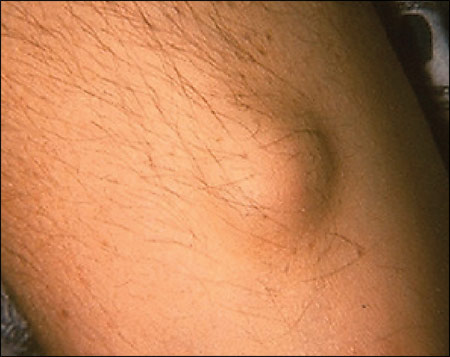 Subcutaneous nodule
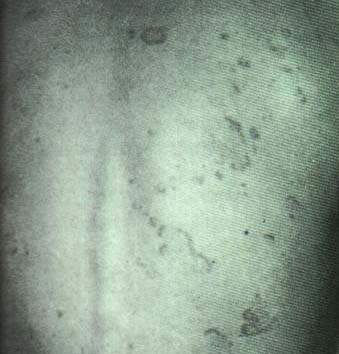 Erythematous patches with central clearing
Erythema marginatum
Carditis
Occurs in40- 50% of cases
Pancarditis
Only manifestation of ARF that leaves permanent damage 
Murmurs of MR or AR may occur in acute stage while mitral stenosis occurs in late stages
Cardiomegaly and CHF may occur
Modified Jones Criteria for Diagnosis of Acute Rheumatic Fever
A firm diagnosis requires
2 Major manifestations or 1 Major and 2 Minor manifestations
                  and
2 ) Evidence of a recent streptococcal infection.
     However, when chorea or carditis is clearly
     present, evidence of an antecedent group A
    streptococcal infection is not necessary.
Differential Diagnosis
Juvenile rheumatiod arthritis
Infective endocarditis
Sickle  cell arthropathy
Lupus 
Myocarditis
Reactive arthritis
Leukemia
Investigations
CBC, ESR, CRP
Anti-streptococcal antibodies: ASO titre
Throat swab for culture
ECG
CXR
ECHO
Treatment of ARF
Salicylates : Aspirin
75-100 mg /kg/day given as 4 divided doses for 6 -8 weeks
Attain a blood level 20-30 mg/dl
Prednisolone:
2mg/kg/day taper over 6 weeks
Given when there is carditis
Treatment
Bed  rest
Treat heart failure if present
Valve replacement later in life once symptoms develop or LV dysfunction occurs from severe valve regurgitation or valve stenosis
Secondary Prevention of Rheumatic Fever  (Prevention of Recurrent Attacks) 
Agent               			Dose			Mode				
Benzathine penicillin G	1 200 000 U every 4 weeks*		Intramuscular
	or		
Penicillin V		250 mg twice daily			      Oral	
	or		
Sulfadiazine	             0.5 g once daily for patients 27 kg (60 lb     Oral 		            1.0 g once daily for patients >27 kg (60 lb)		
For individuals allergic to penicillin and sulfadiazine			
Erythromycin		250 mg twice daily	                	      Oral	
			
*In high-risk situations, administration every 3 weeks is justified and recommended
Duration of Secondary Rheumatic Fever Prophylaxis 
	    Category			Duration	
Rheumatic fever with carditis and        10 y since last episode residual heart disease 		              or until age 40y  ,(which-    (persistent valvar disease*)      	 ever  is longer), sometimes  					life long prophylaxis				 					   Rhumatic fever with carditis                 10 yrs or until age 21yrs
But no residual  VHD			(whichever is longer)
				       			           Rheumatic fever without carditis	 5 y or until age 21 y,  						( whichever is longer)	
*
Chronic Rheumatic Heart Disease
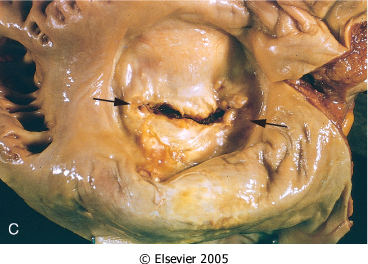 [Speaker Notes: Mitral stenosis with diffuse fibrous thickening and distortion of the valve leaflets, commissural fusion (arrows), and thickening and shortening of the chordae tendineae. Marked dilation of the left atrium is noted in the left atrial view]
Mitral  Stenosis
The normal MVA= 4-6 cm
In severe ms <1
High LAP
The rise in LAP causes a similar rise in pulmonary capillaries, veins and artery
Mitral Stenosis
Long Asymptomatic period after initial attack of RF until onset of class 1 / 2 symptoms:   10 – 30 yrs ( latent period )
Once symptoms develop there is another plateau of 5 –10 yrs before onset of AF
This followed by a period of 5-10 yrs until onset of class III- Iv symptoms
Clinical Features
Dyspnea
Fatigue
Palpitation
Hemoptysis (10%)
Hoarseness ( Ortner’s syndrome)
Dysphagia 
Storoke or  peripheral embolization
Clinical Features
Cyanosis (Mitral facies,malar flush)
Tapping apex ( S1)
Parasternal heave
Diastolic thrill
Accentuated S1 , accentuated S2
Opening snap
Mid-diastolic rumble
Investigations
CXR
     Straightening of the left heart border
     Double density 
     Kerley B lines , CA in MV
ECG: LAE, P Mitrale , RV dominance
ECHO:
     MVA, PAP
Mitral Stenosis
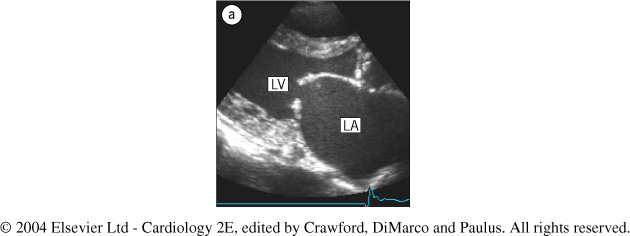 [Speaker Notes: Fig. 1.1 Two-dimensional echocardiography in mitral stenosis. (a) Parasternal long-axis view through a stenotic mitral valve, demonstrating typical diastolic doming of the anterior leaflet.]
Management
B-Blockers ,CCB
Digoxin ( AF )
Warfarin
Balloon Valvuloplasty
Mitral valve replacement
BMV
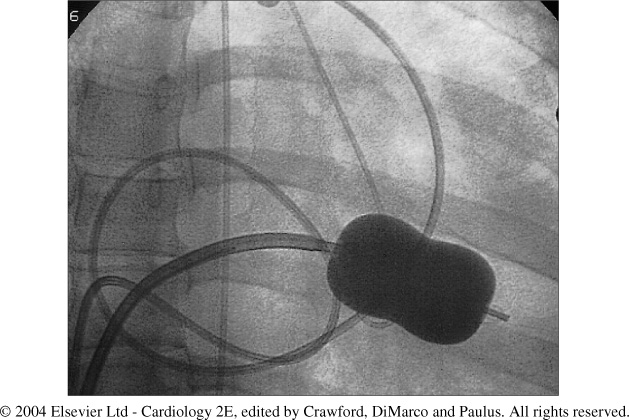 [Speaker Notes: Fig. 4.4 Inoue catheter for mitral balloon valvotomy. The balloon-tipped catheter is positioned across the stenotic valve and inflated. The narrowed orifice is subjected to the force from the transiently inflated balloon. When the procedure is successful, these forces break the scar tissue and allow greater opening of the mitral valve leaflets. This technique is a balloon commissurotomy that has evolved from the earlier extensive experience with closed and open surgical commissurotomy.]
Mitral Regurgitation
Asymptomatic 
Dyspnea , orthopnea, PND
Displaced PMI, Thrill
Soft S1,  
Pansystolic murmur
Treatment is surgical
ECHO
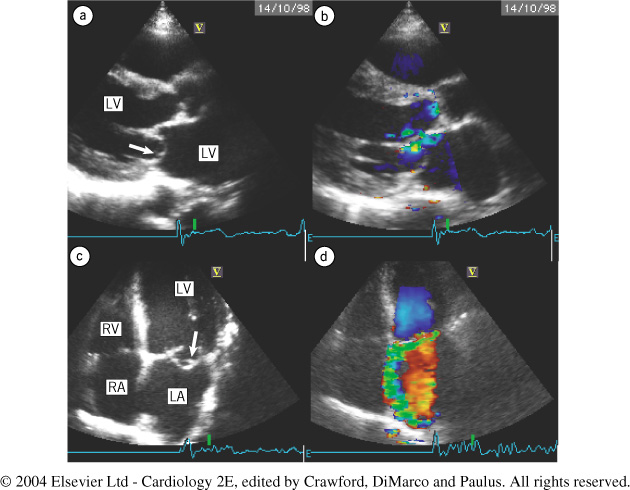 [Speaker Notes: Fig. 1.5 Echocardiographic studies in mitral regurgitation. Parasternal long‑axis views show (a) prolapse of the posterior mitral leaflet (arrow) with corresponding flow directed along the anterior mitral leaflet towards the atrial septum. Apical four-chamber views show (c) the prolapse more clearly (arrow), and the extension of the regurgitation is more clearly visualized (d). The jet is ‘spoon shaped’, broad and thin along the wall, and it is therefore easily underestimated. LA, left atrium; LV, left ventricle; RA, right atrium; RV, right ventricle.]
Aortic Regurgitation
Water-hammer / collapsing pulse
Wide pulse pressure
Corrigan’s sign
De Musset sign
Muller sign
Quincke’s pulse
Hill’s sign
ECHO
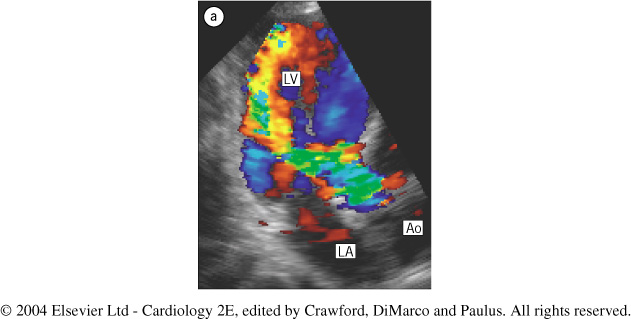 [Speaker Notes: Fig. 1.12 Severe aortic regurgitation. (a) Apical view showing a wide jet reaching to the apex.]
Aortic Stenosis
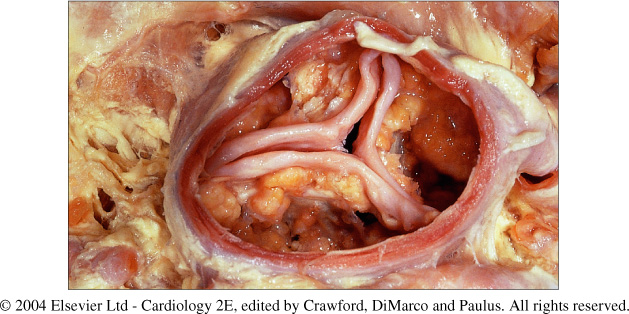 [Speaker Notes: Fig. 9.3 Gross pathology of degenerative aortic stenosis. The figure shows the masses of lipo-calcification on the aortic side of all three leaflets and the absence of commissural fusion.]
Symptoms
Angina
Syncope
Dyspnea
Signs
Arterial Pulse wave form : plateau
   Small   { Parvus }
   Slow rise { Tardus } 
Sustained not displaced PMI
Systolic thrill
  S4
Signs
Late peaking of murmur
Single S2 : Soft or absent A2
Paradoxical splitting of S2
Aortic Valve Disease
Treatment is surgical: Aortic valve Replacement